Undertale
By: The Human
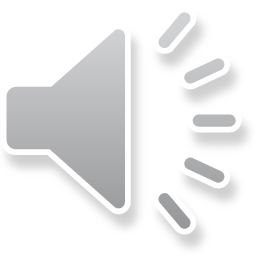 *The “Bare Bones”
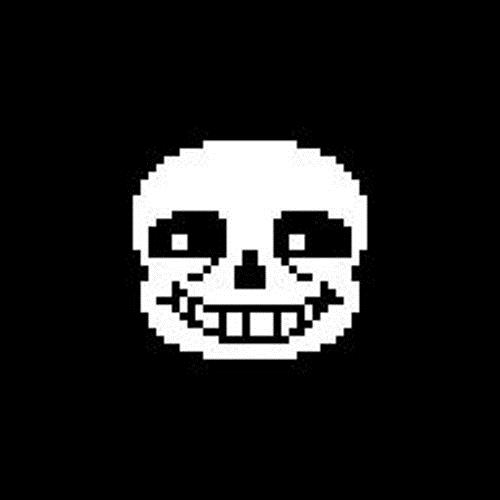 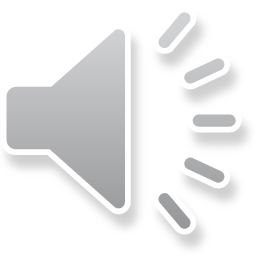 *   Who Made It?
*   Toby Fox developed, coded, and did most art/sound
*   Fox did have the help of some artists for specific       elements
*   RPG/Dodge ‘um Up/Puzzle
*   Only $9.99 on steam or Undertale site
*   Installation-Simple as buying and waiting
*   If you have a *computer, you can play Undertale!*Specifically, you need at least a 1.6 GHz Processer, integrated graphics card, and 3 GB Ram, 200 MB minimum and recommend, or most modern smart phones.
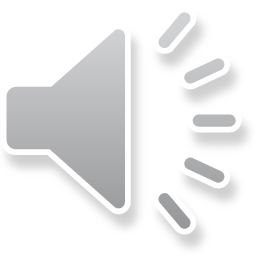 Game Summary
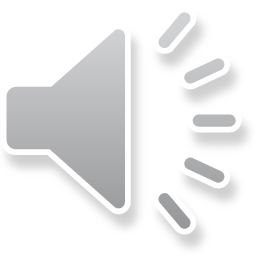 *   Undertale is a game
*  But it knows it’s a game, and knows you know it’s a      game
*  This allows for some unique story/gameplay      elements
*  Focus on humor, story, and player choice
*  Provides a unique combat/peace system
*  It remembers what you have done. Forever. *  You Monster.
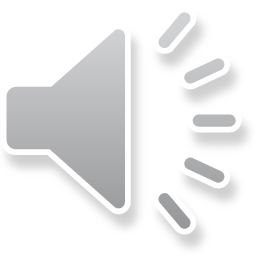 *The Annoying Dog    
   Absorbed The Slide
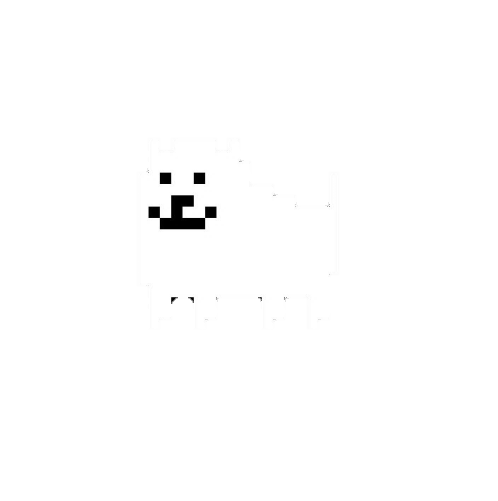 *SANS!!!! OH MY GOD
 !
*Game Punnary
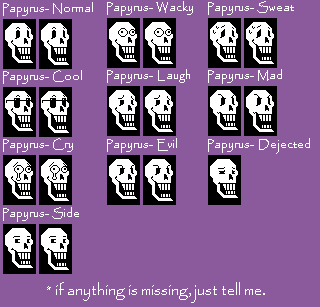 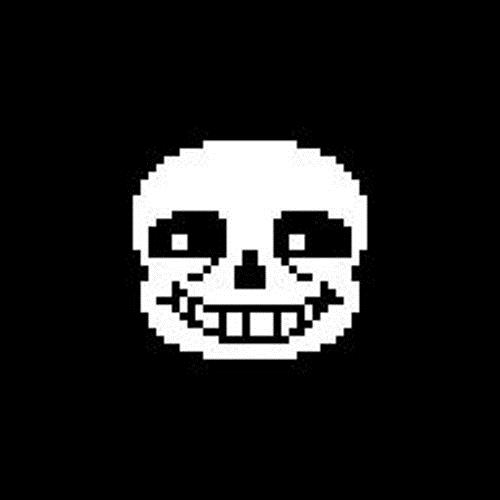 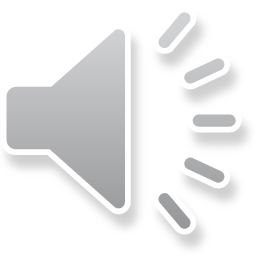 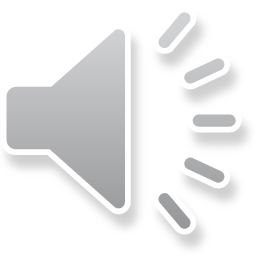 The Story itself:
You have more than 10 different endings, although most are epilogue format
The Underground is filled with monsters, trapped by a barrier that the humans put up after starting a war between them
When a human dies, a monster can collect the soul and become more powerful
To break through the barrier, the monsters need 8 human souls. They already have 7 souls
You control the 8th human who falls into the Underground
Player’s Role
The human has the power of DETERMINATION
This lets them reset to checkpoints, or the entire game
In most games, you are the player
In Undertale, the character is there own entity, you just control them.
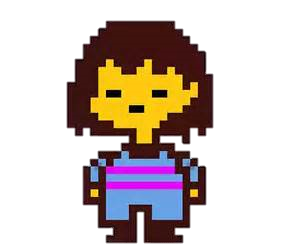 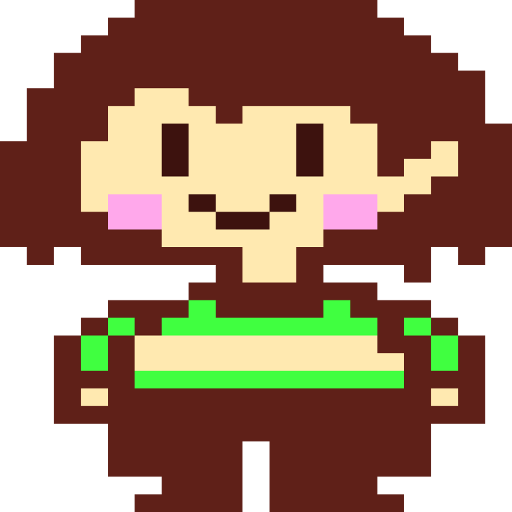 For now
ENCOUNTER
!!
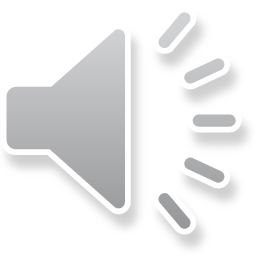 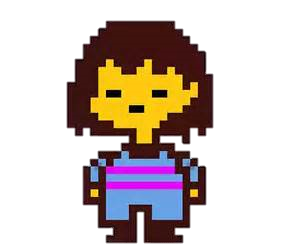 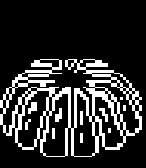 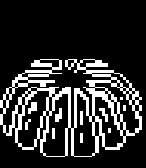 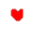 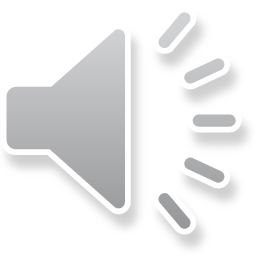 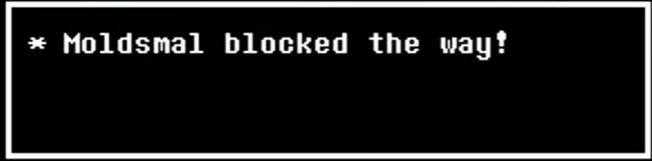 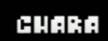 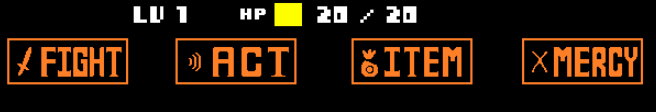 ACT
ITEM
MERCY
# FIGHT
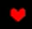 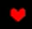 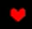 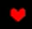 User Interface – During Fights
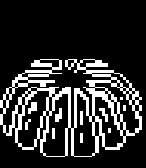 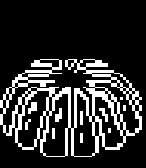 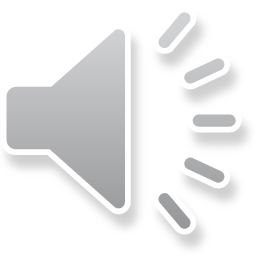 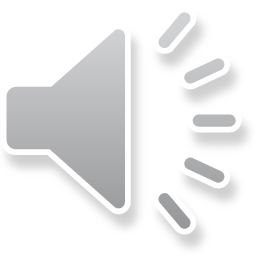 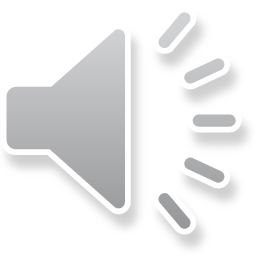 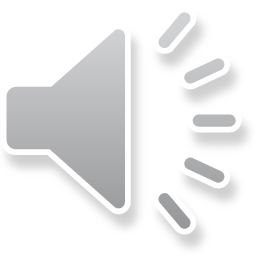 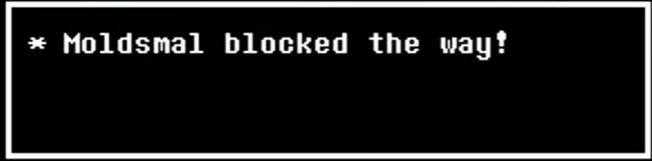 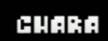 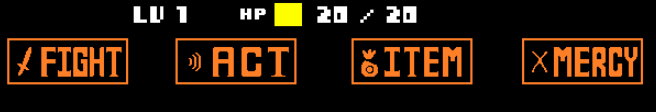 ACT
ITEM
MERCY
# FIGHT
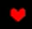 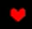 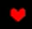 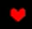 ItemPick
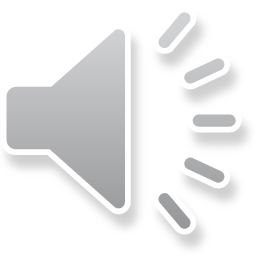 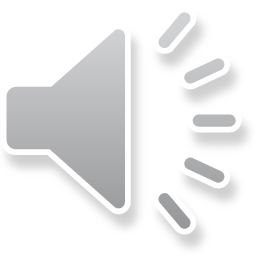 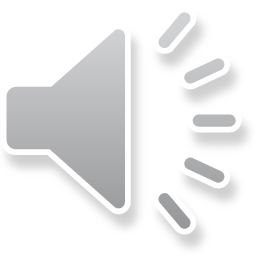 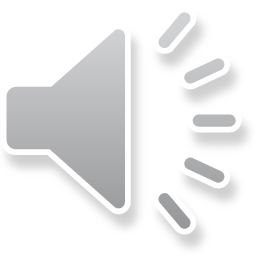 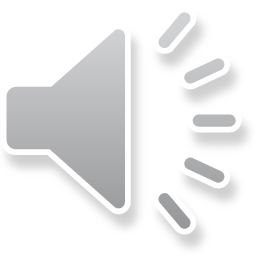 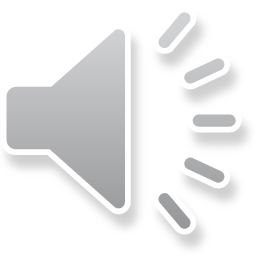 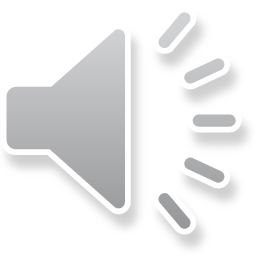 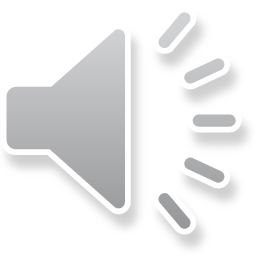 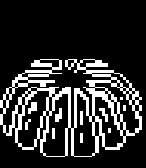 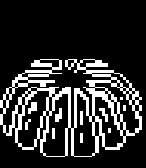 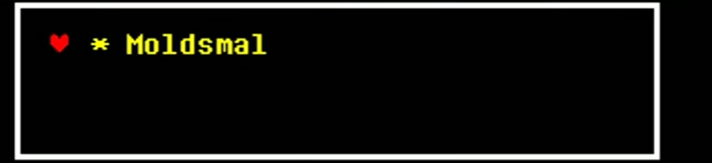 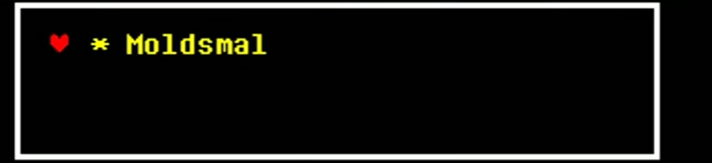 *   They’re better dry.
*    Your HP was maxed out.
* I. Noodles
* Junk  Food
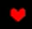 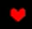 * Starfrt
* HushPuppy
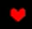 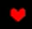 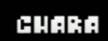 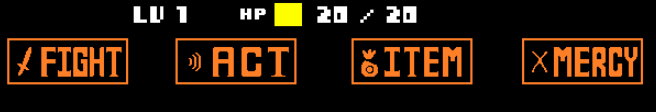 ITEM
FightPcik
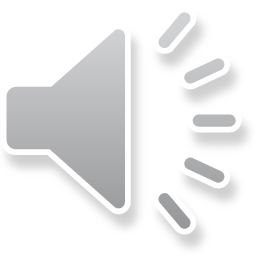 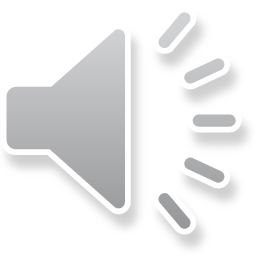 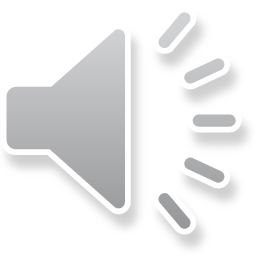 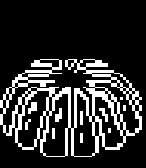 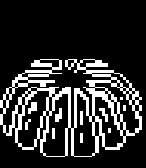 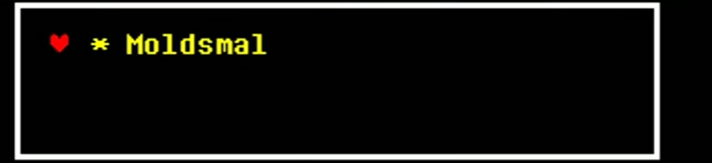 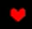 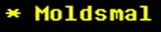 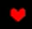 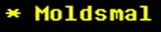 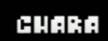 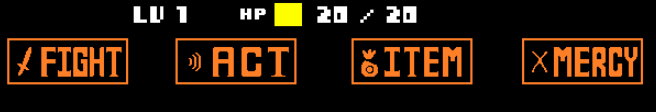 FIGHT
AttackMoldSml1
39
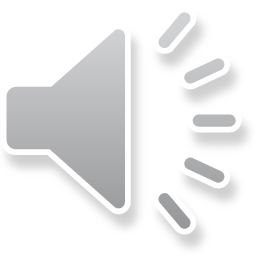 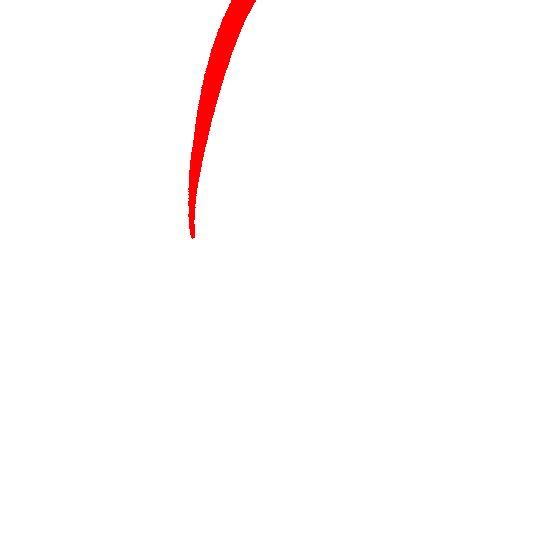 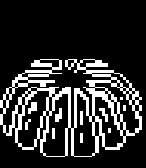 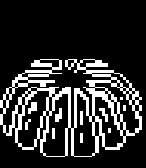 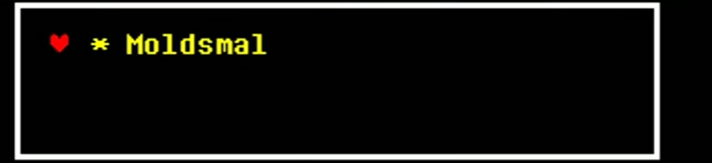 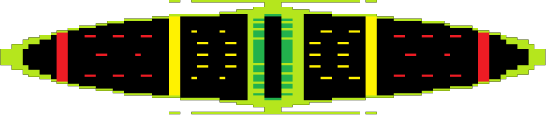 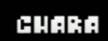 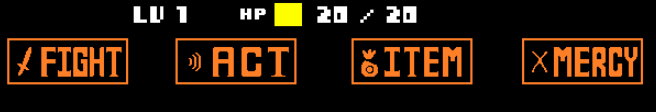 # FIGHT
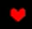 Attack MoldSml2
39
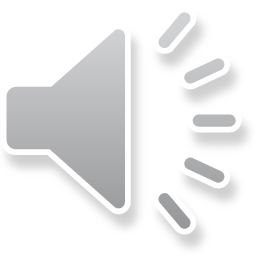 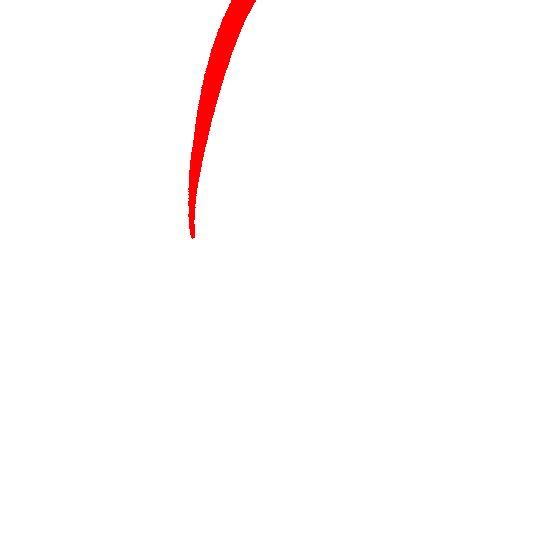 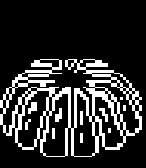 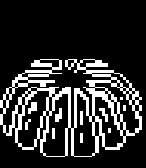 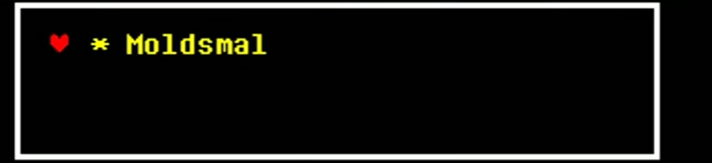 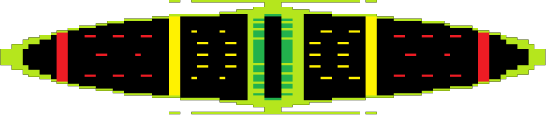 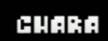 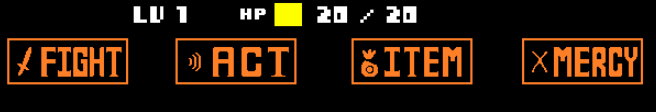 # FIGHT
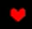 ActPick
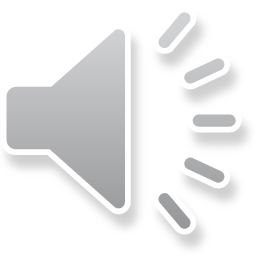 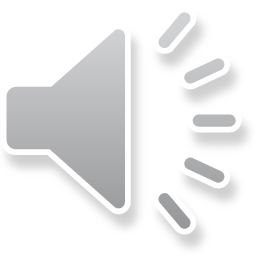 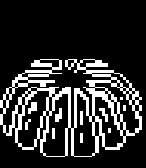 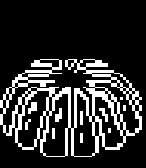 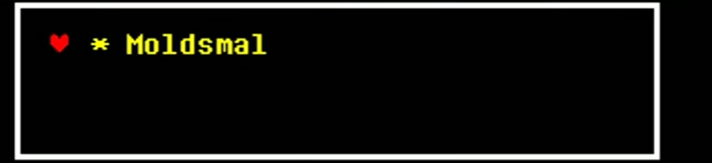 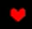 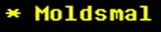 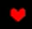 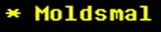 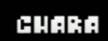 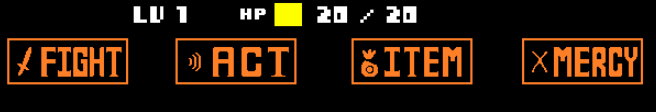 ACT
ActChoose
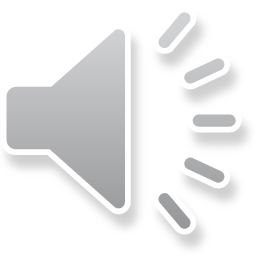 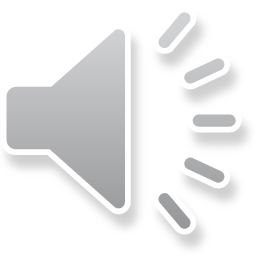 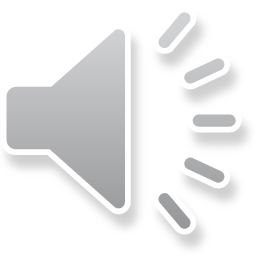 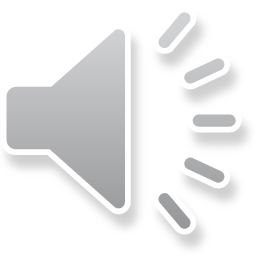 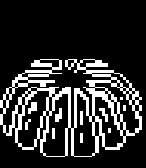 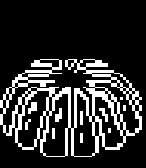 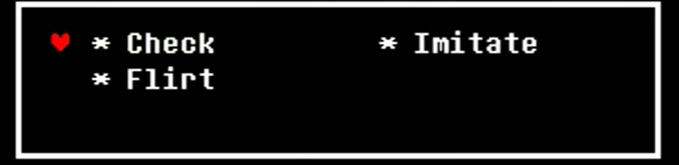 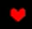 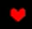 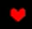 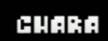 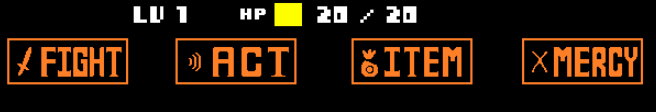 ACT
Check
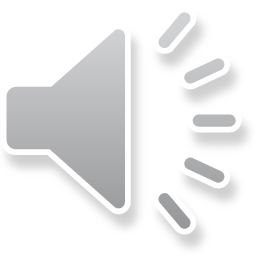 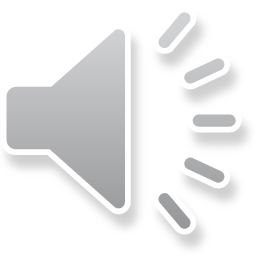 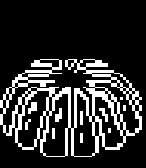 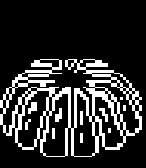 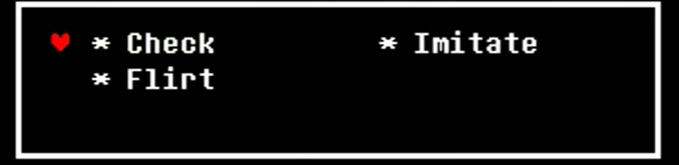 *  MOLDSMAL  –  ATK 6 DEF 0
*  It’s a different color, so     it’s a bit stronger now
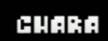 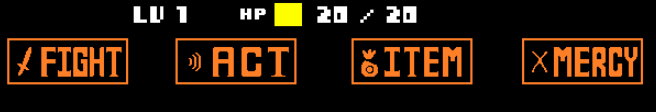 $  ACT
Flirt
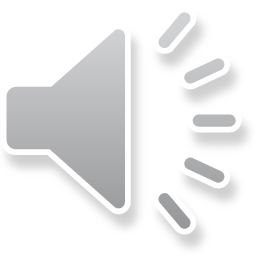 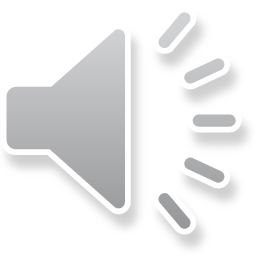 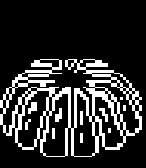 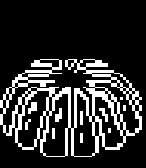 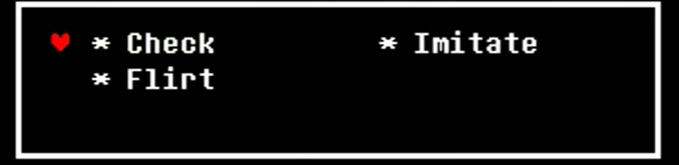 *  You  wiggle  your  hips
*  Moldsmal  wiggles  back.
*  What a meaningful conversation!
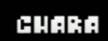 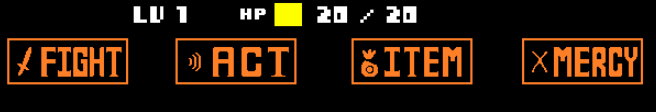 $  ACT
MoldSmall attacks you
Burble
Burb . . .
Burble
Burb . . .
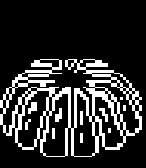 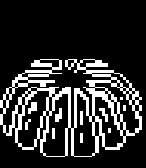 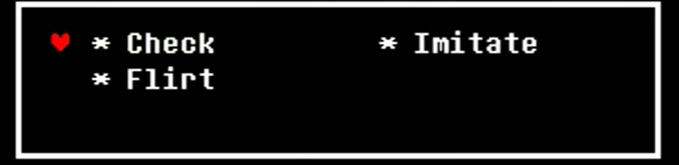 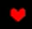 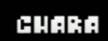 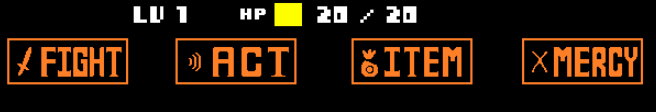 $  ACT
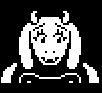 *  Ahh, the Moldsmals are not for                           fighting!
                     *  They are for talking!
2ndPhase
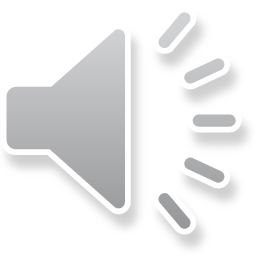 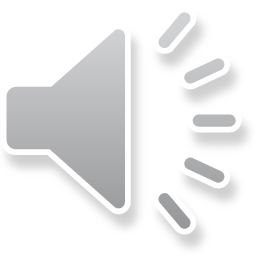 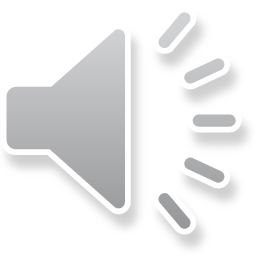 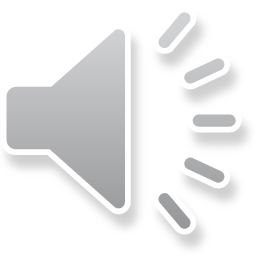 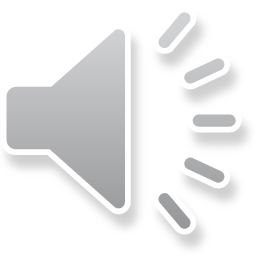 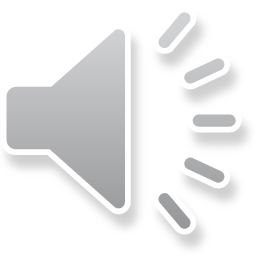 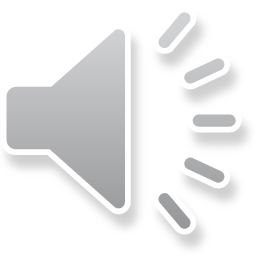 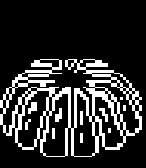 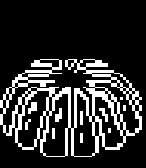 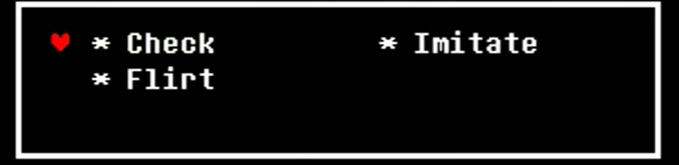 *  Moldsmal waits pensively.
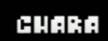 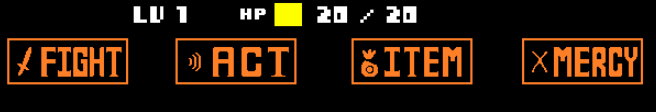 ACT
ITEM
MERCY
# FIGHT
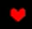 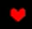 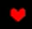 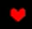 Mercy
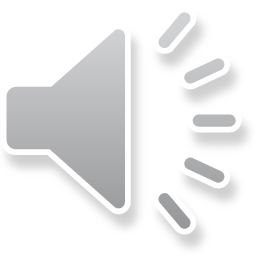 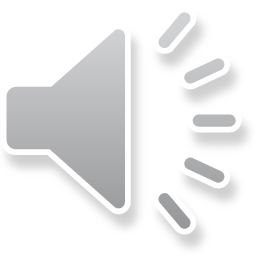 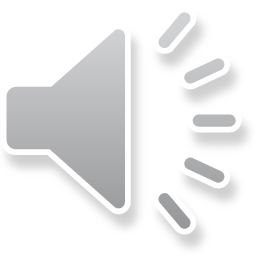 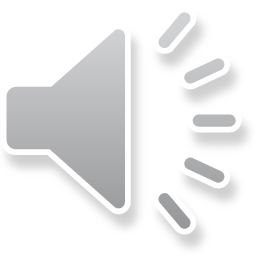 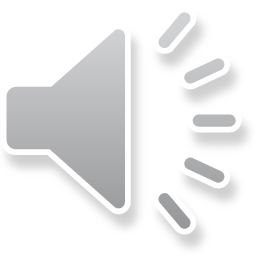 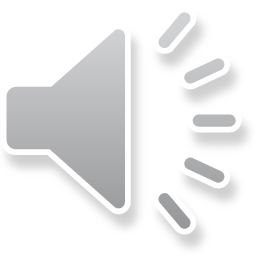 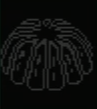 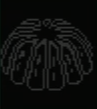 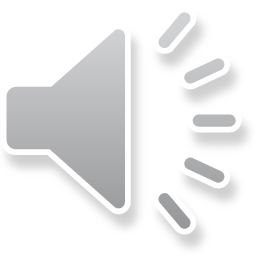 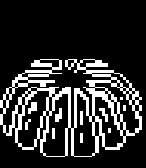 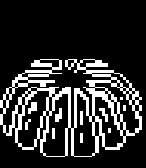 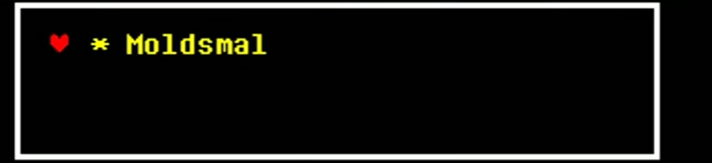 *  YOU WON!
*  You earned 0 XP and 2 gold.
*  Spare
*  YOU WON!
*  You earned 0 XP and 0 gold.
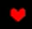 *  Flee
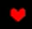 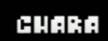 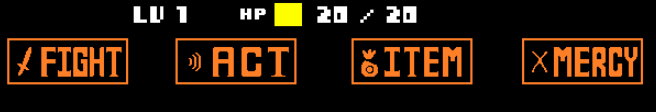 MERCY
Battles: why shouldn’t I just kill everything?
*   When you kill in Undertale, you get LV, EXP, and gold
*   When you mercy in Undertale, you just get gold
*   On a purely number basis, the only way to become stronger is       to kill.
     *     But killing might end up making it so you have a 
 				
                                                        B A D T I M E
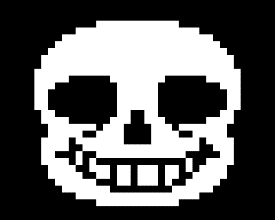 Some last words
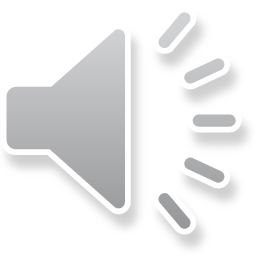 *   Who would enjoy Undertale?
*  Everyone! But specifically because of its story, art, feel, and       references to modern day culture, 16-25 year old socially      progressive people are the primary target
*   What's the bad?
	*  Backtracking can be painful at times, and playing a certain              style can make the game almost unfair – but that it is almost              the point
*   What's the good?
* The music is amazing and fits the mood no matter the situation
* Fights are unique each time and have a creative solution
* Art is varied but never feels out of place
Summary
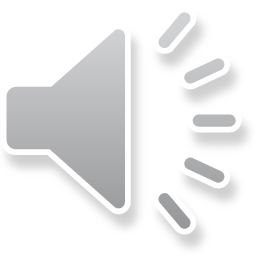 *   If Undertale had been released at $30 dollars, I wouldn’t       have regretted the purchase
*    Almost every single element is designed, thought about,        and planned
*  Backtracking is still awful
*  But the game makes you feel for the characters, and you start to     think…
        *  Why you are doing what you are doing
*  How you have multiple ways to “win”
*  Care about the world you are in
*SANS!!!! OH MY GOD
 !
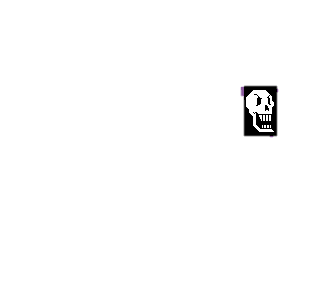 *Wow, two slides without a      punchline? You must be trying   to Power Through
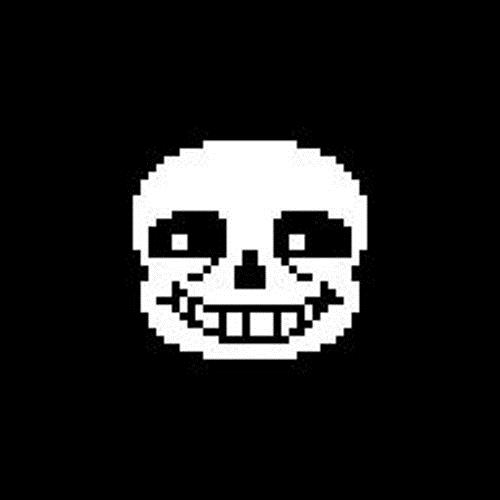 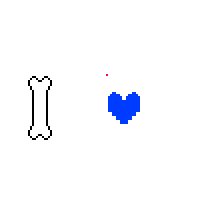 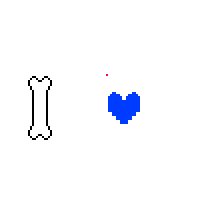 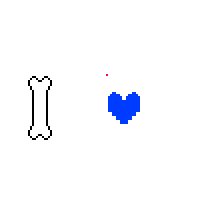 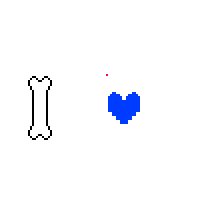 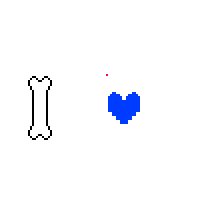 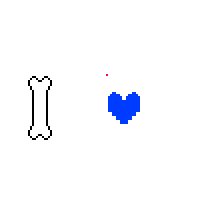 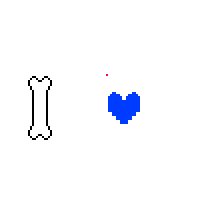 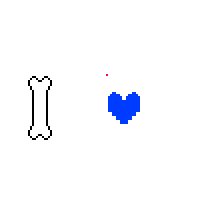 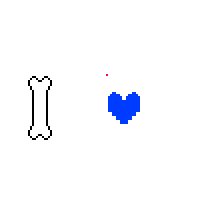 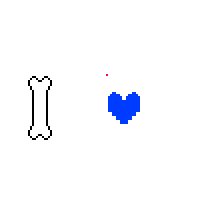 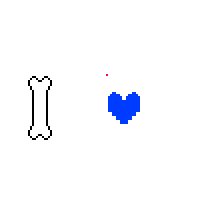 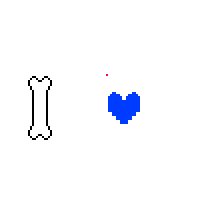 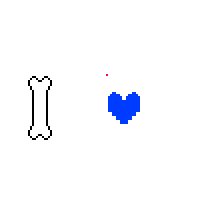 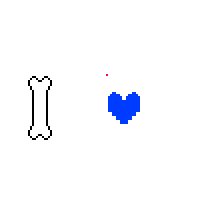 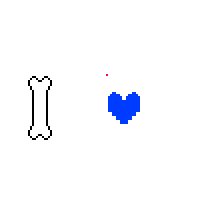 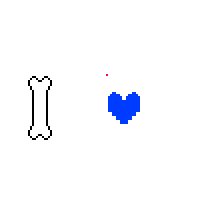 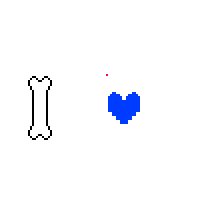 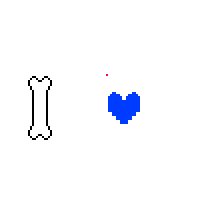 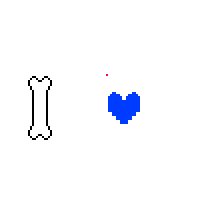 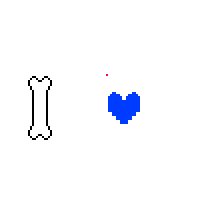 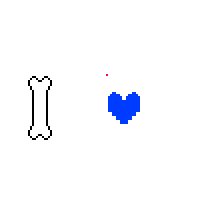 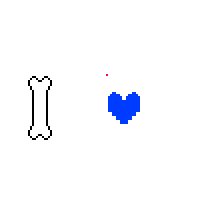 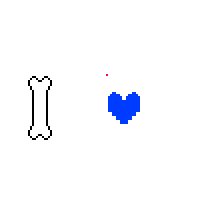 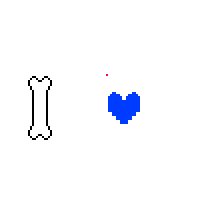 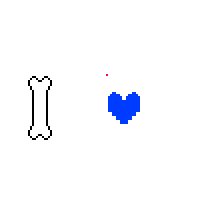 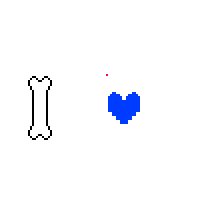 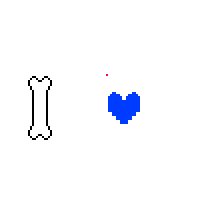 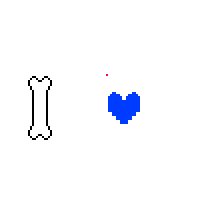 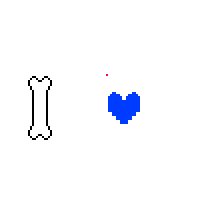 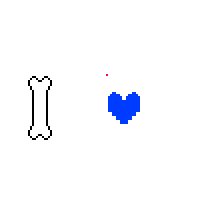 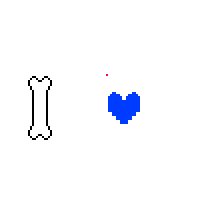 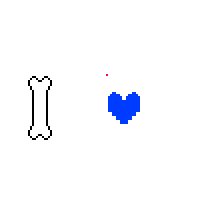 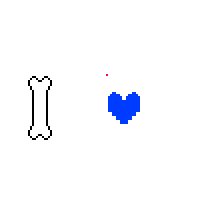 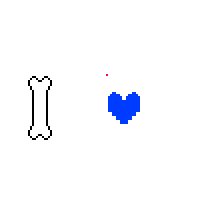 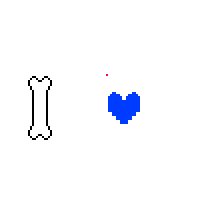 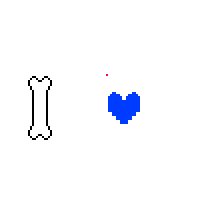 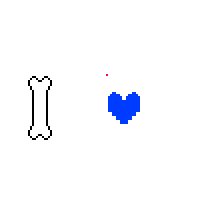 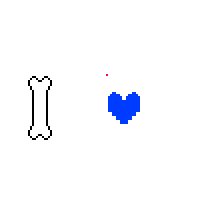 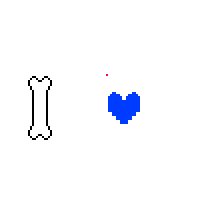 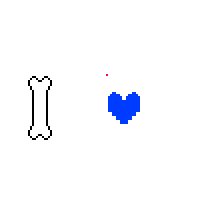 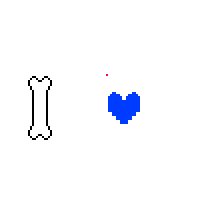 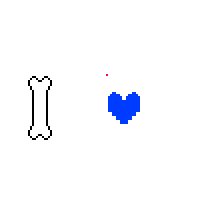 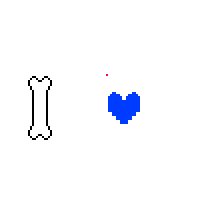 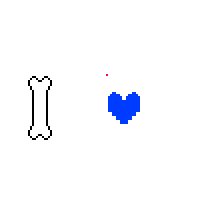 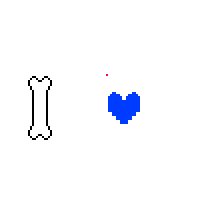 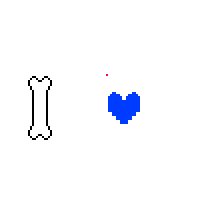 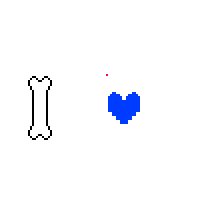 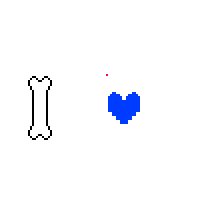 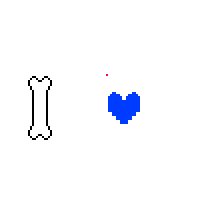 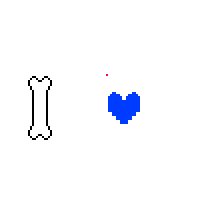 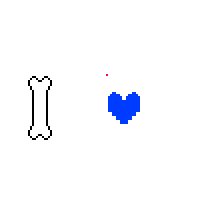 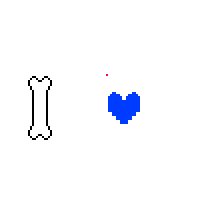 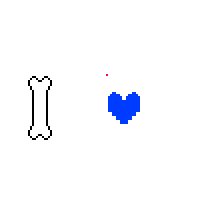 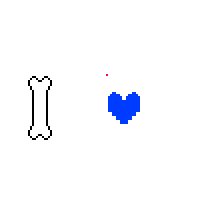 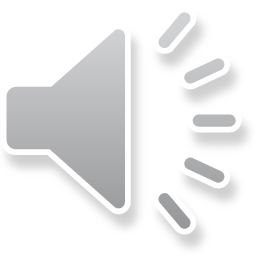 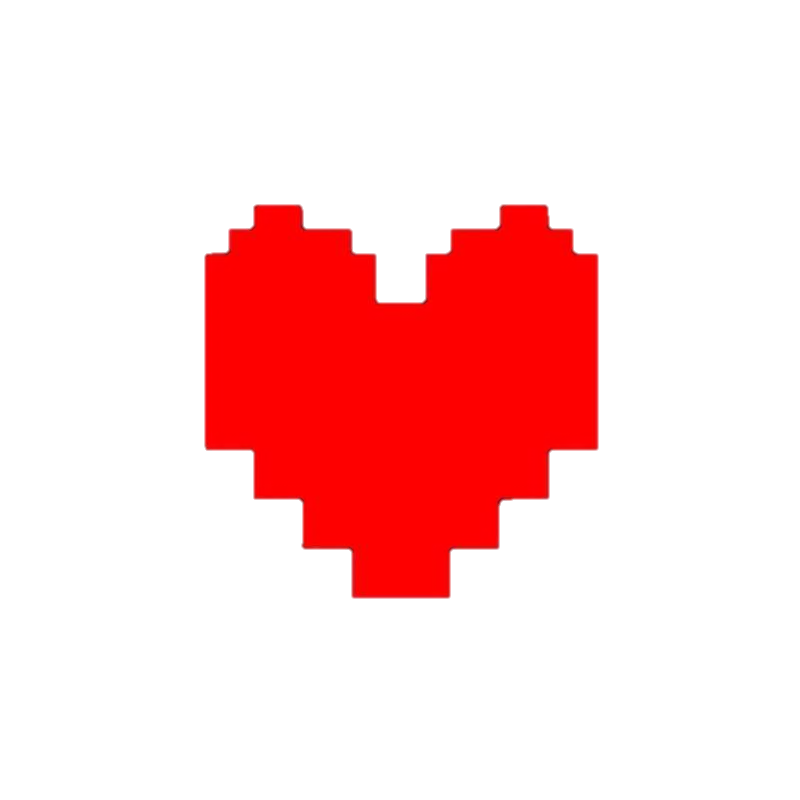 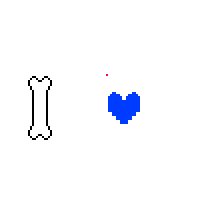 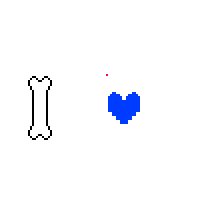 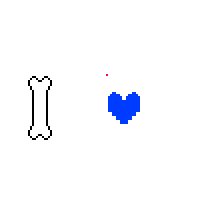 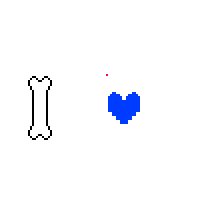 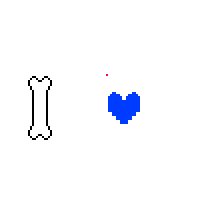 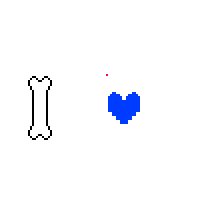 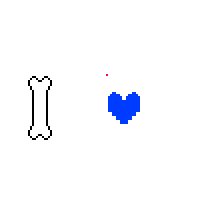 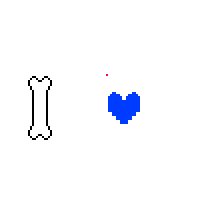 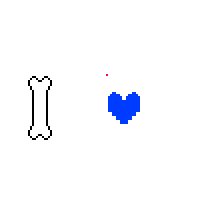 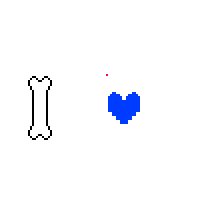 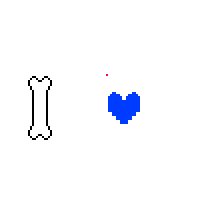 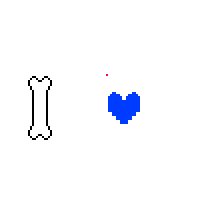 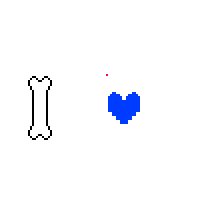 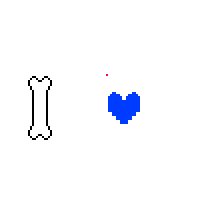 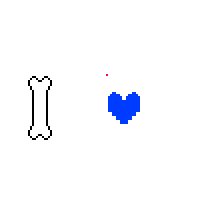 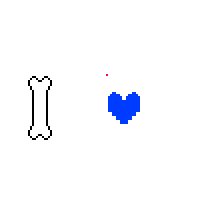 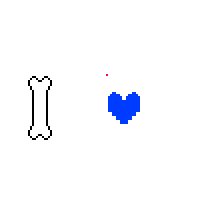 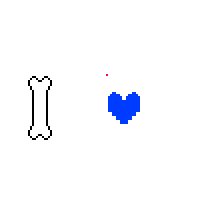 *   SHOULD YOU BUY UNDERTALE?
No
YES
YES